This Week with Mr. Forest
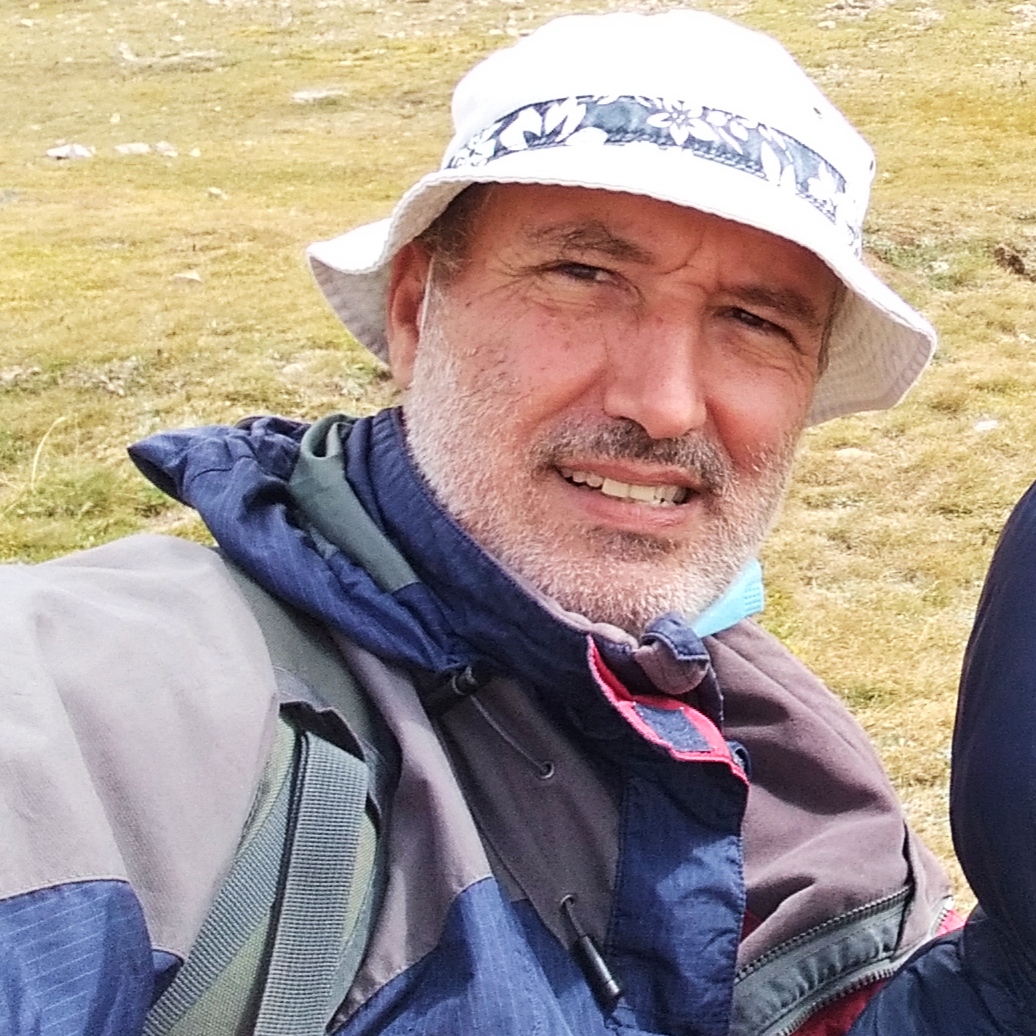 08-11/03/2021
Learning to Help an Injured Person Outdoors: The CCC & ABC of Outdoor First Aid : Part 1
AIM:  For students to feel they can gain some self confidence in knowing how to help other in case of outdoors emergencies
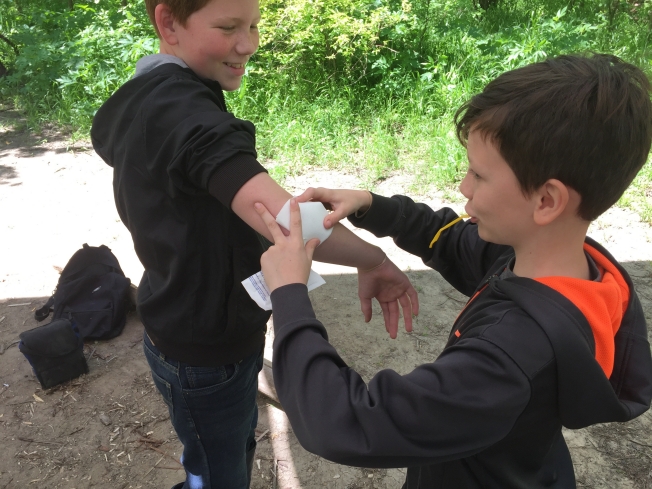 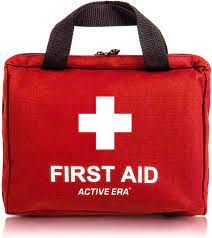 ACTIVITY:  Instructor demonstrate principles and techniques of first aid in remote areas (CCC & ABC Check- Call-Care & Airways, Breathing, Cardiopulmonary resuscitation). Then, students will practice to basic techniques. Instructor will show how to pack a basic first Aid Kit for outdoors activity.
MATERIALS:  
✔️ first aid kit
✔️ sticks from forest
✔️ cord
✔️ bandana